Jason Thorpe (he/him)
Community Services Administrator
City of Tucson Housing and Community Development Department
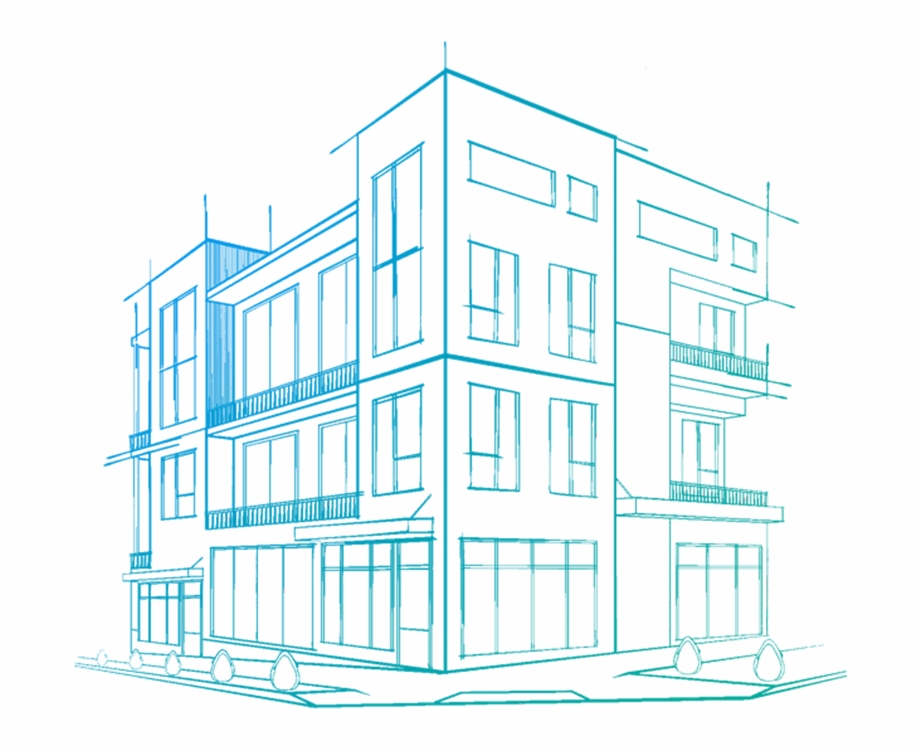 EFFECTIVE USE OF ESG, HOME- ARP FOR HOMELESS STRATEGIES
National Community Development Association – Orlando, Florida
CITY OF TUCSON HOUSING AND COMMUNITY DEVELOPMENT DEPARTMENT
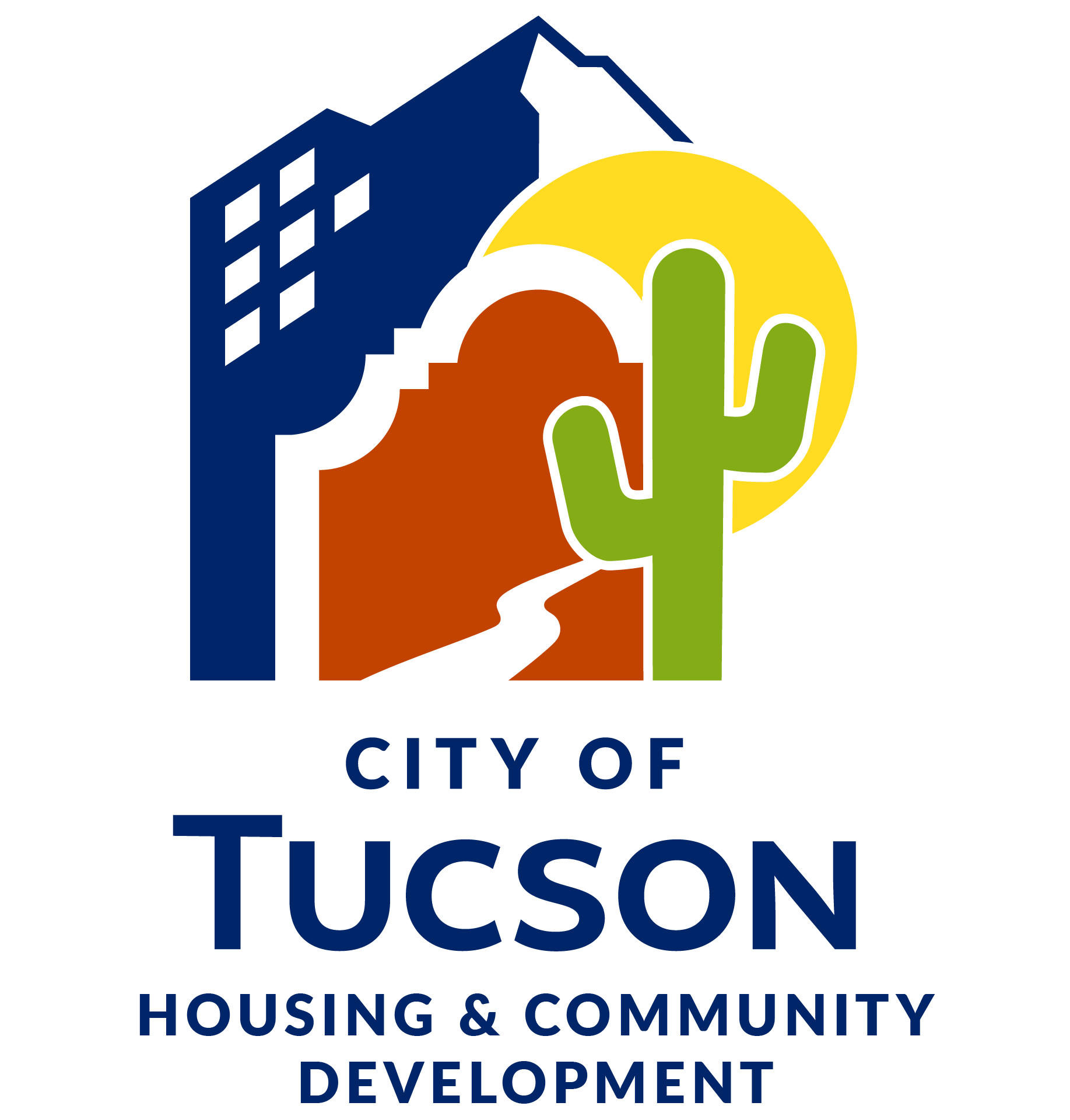 Public Housing Authority (City, County)
Entitlement Jurisdiction (CDBG, ESG, HOPWA, HOME)
HOME Consortium Lead
Continuum of Care Lead Agency/Collaborative Applicant
Nonprofit Development Corporation – El Pueblo Housing Development
www.tucsonaz.gov/hcd
TUCSON, ARIZONA
Population: 546,574 (city), 1,072,298 (metro area)
Land Mass: 227 sq. miles, located 60 miles north of U.S./Mexico border 
Median household income: $48,058
Poverty Rate: 19.8%
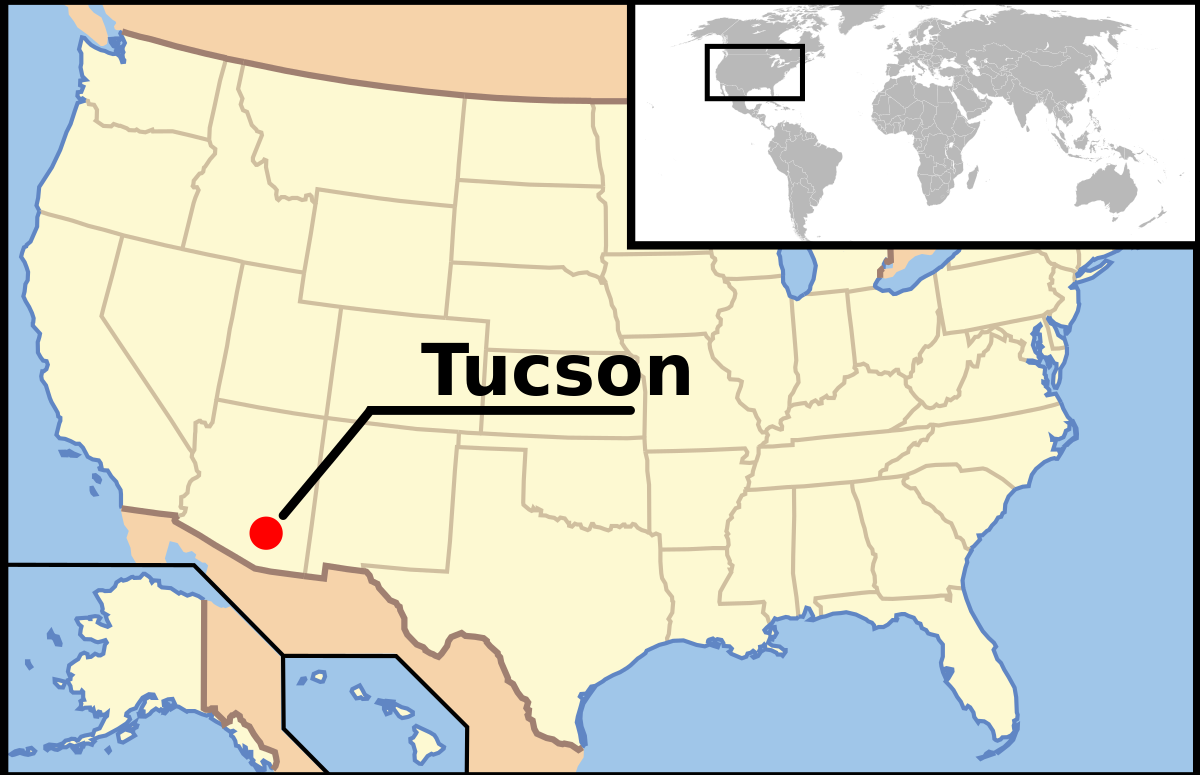 1 affordable and available rental unit for every 4.2 extremely low-income households
Low comparative costs of living result in affordability mirage
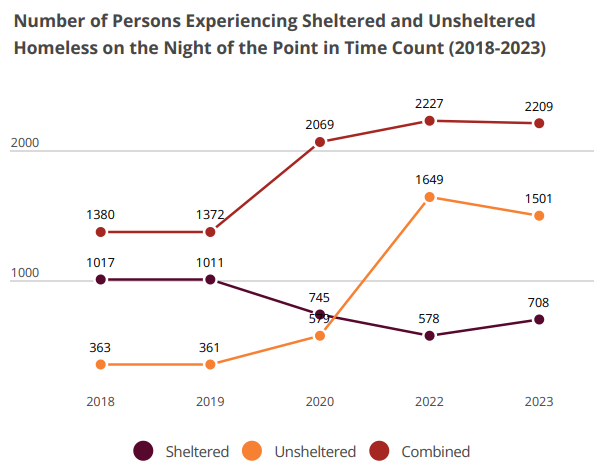 HOMELESSNESS
IN TUCSON
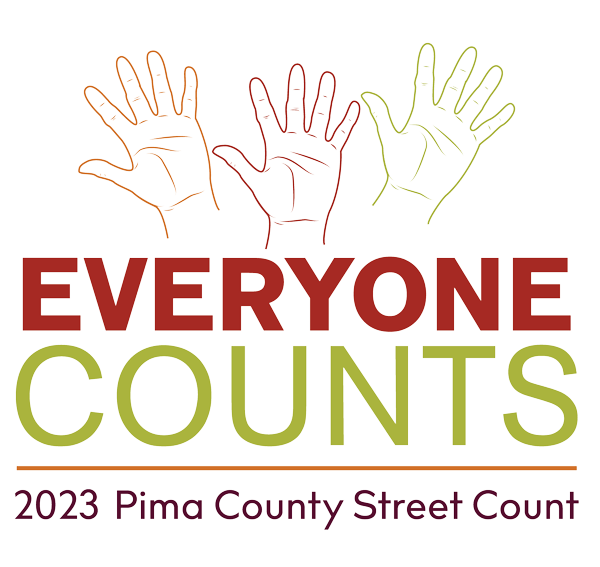 HOMELESS SOLUTIONS - ENGAGEMENT
HOMELESS SOLUTIONS – SHELTER & HOUSING
ACCELERATING OUR WORK WITH HOME-ARP
$12.7M Allocation
Allocation Plan Approved March 2022
Capital Project Focus
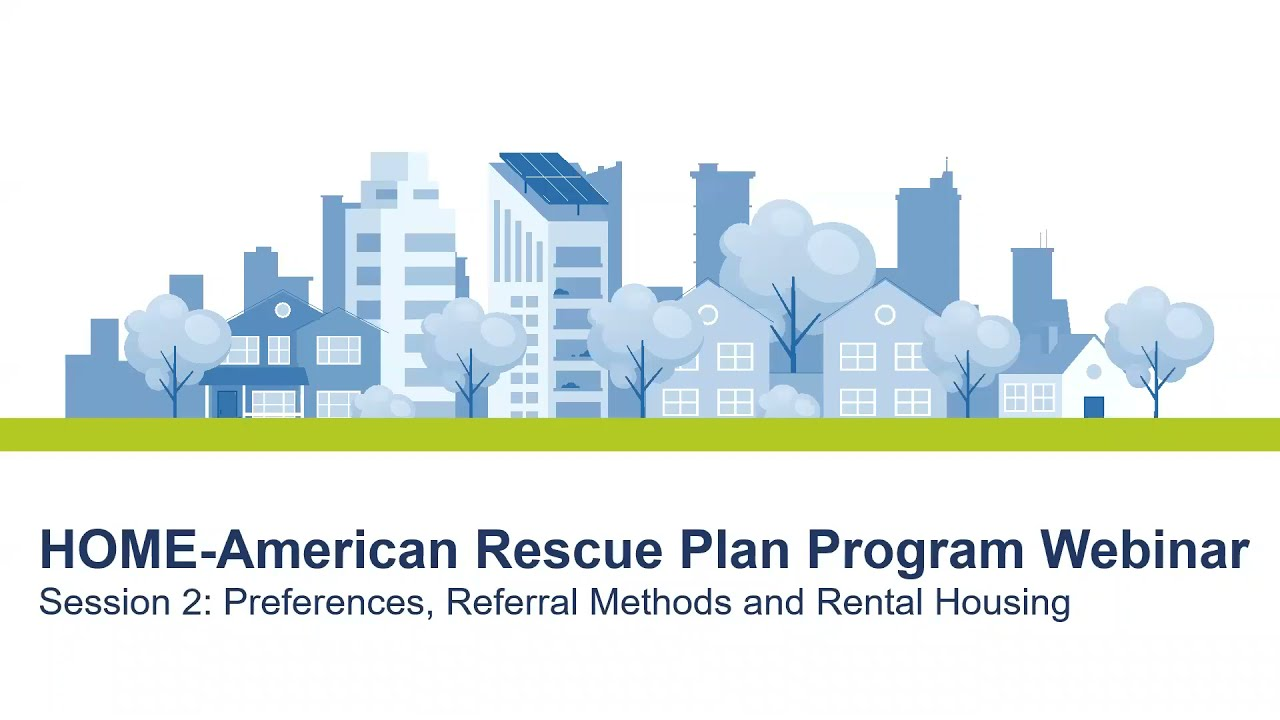 RENTAL HOUSING ACTIVITIES
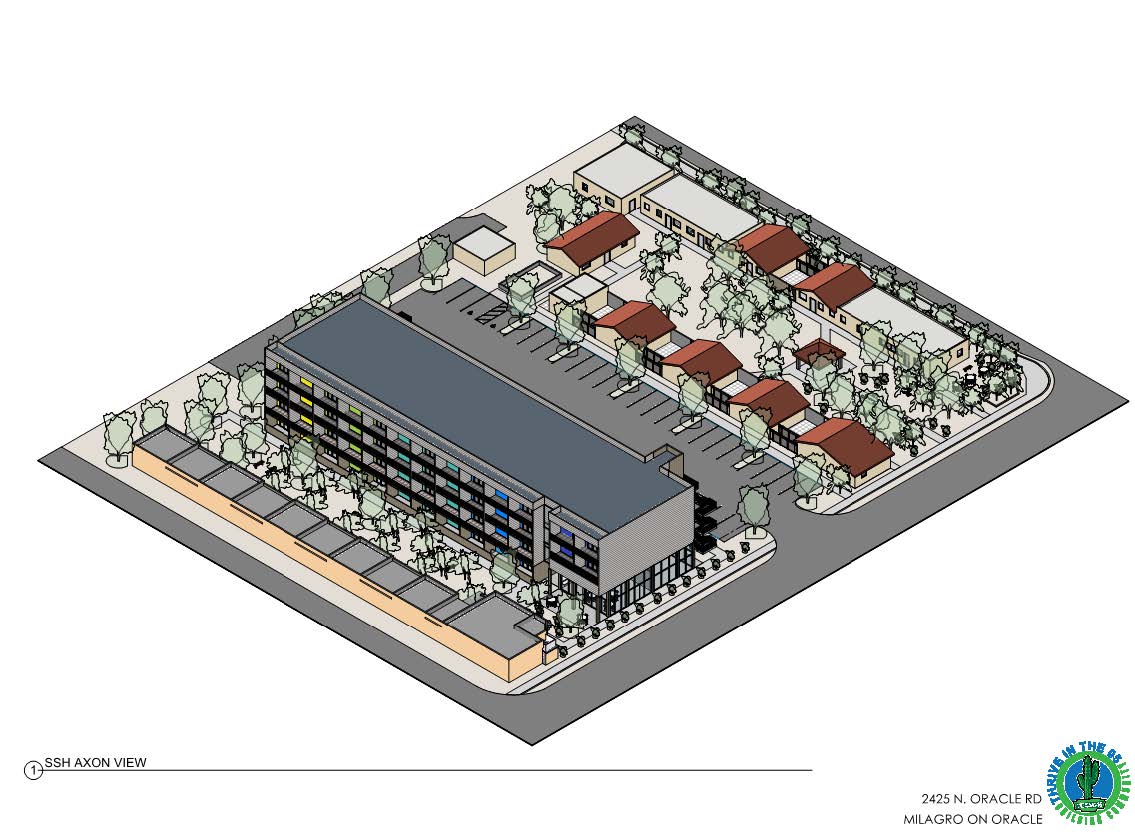 NON-CONGREGATE SHELTER ACTIVITIES:
DOMESTIC VIOLENCE SHELTER
Emerge Center Against Domestic Abuse
Demolition of existing congregate facility and construction of larger non-congregate shelter. 
25 non-congregate units for individuals and families
$1M HOME-ARP, $1M ARPA County Fiscal Recovery Funds, $250K CDBG Public Facilities, $1.7M private philanthropy
Annual Operating Funds include ESG, VOCA, State Grants, City/County General Funds, and Private Philanthropy
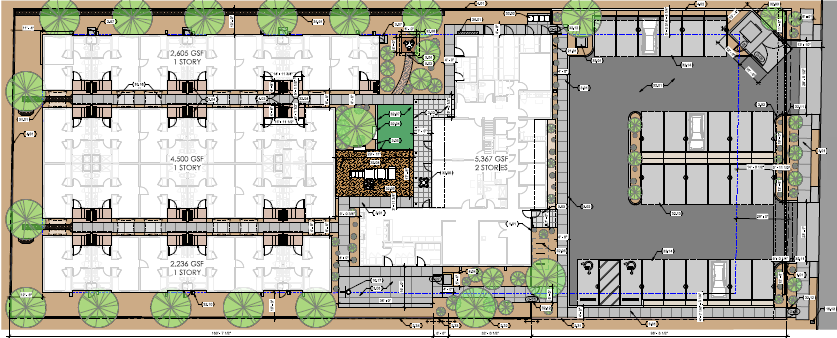 NON-CONGREGATE SHELTER ACTIVITIES:
MOTEL CONVERSION
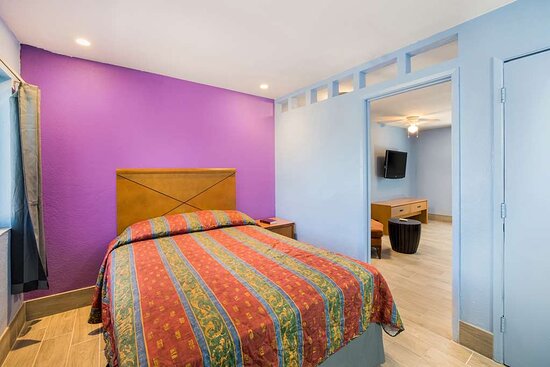 Proposed City/County Partnership
Acquisition and Rehabilitation of 67-Unit Motel
$4.3M Acquisition (HOME-ARP/CDBG)
$3.2M Rehabilitation (HOME-ARP/CDBG)
Planned Conversion to Permanent Supportive Housing After 5 Year Use Period
Annual Operating Funds Include: ESG, City/County General Funds, CDBG-CV, HOME-ARP Supportive Services
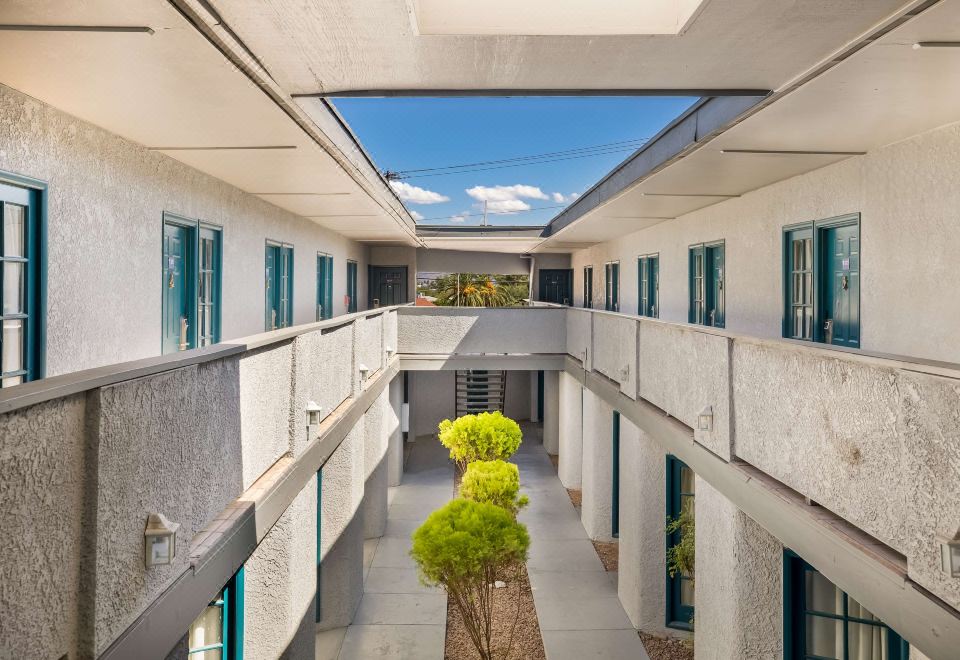 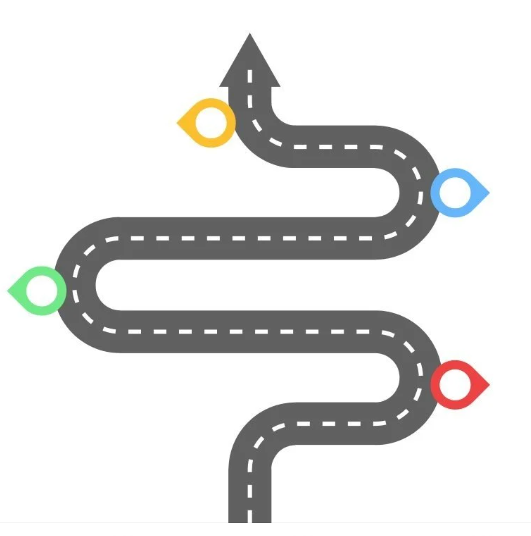 LESSONS LEARNED & TIPS
Match HOME-ARP activities to your community’s need. There’s no perfect recipe.
HOME-ARP TBRA and Supportive Services funds can be used to extend the CARES Act funding cliff if strategically aligned. 
Don’t be afraid to amend your plan. Community conditions are evolving.
Prepare your staff and partners (developers, subrecipients, etc.) HOME-ARP is not HOME. HOME-ARP is not ESG.
MORE LESSONS LEARNED & TIPS
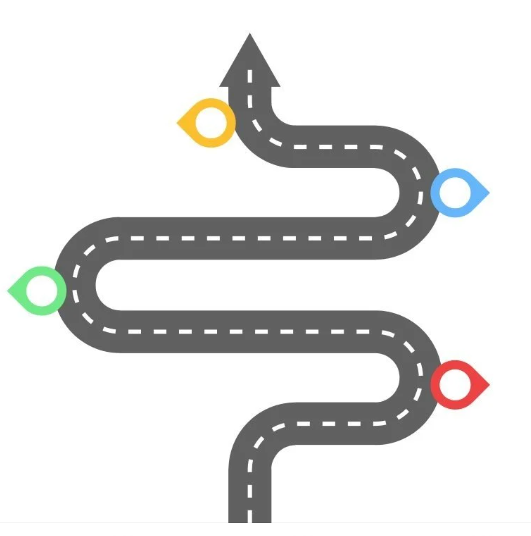 Explore PHA partnerships and LIHTC opportunities to stretch development dollars further.
Beware what you braid – incompatible federal requirements can create a challenge. Negotiate LIHTC compatibility with State early.
Watch for compliance supplement releases (used by auditors) and HUD monitoring guides for HOME-ARP. Over-document your decisions, actions, and justifications.
Pair ESG with HOME-ARP shelter activities to preserve intake prioritization practices. 
Build a community of practice around you!
Thank You!
Jason Thorpe
Community Services Administrator
(520) 437-5137
jason.thorpe@tucsonaz.gov